Проект
ученицы 1 класса Котляровой Виктории
Мои домашние питомцы
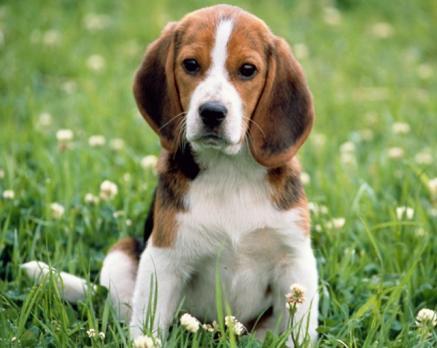 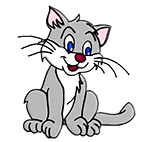 Домашние питомцы-
животные, живущие рядом с нами, 
за которыми мы ухаживаем 
и которых любим.
Рядом со мной живут три моих любимых
питомца. Это 2 кота: Мурзик и Индус и собака Кэпси
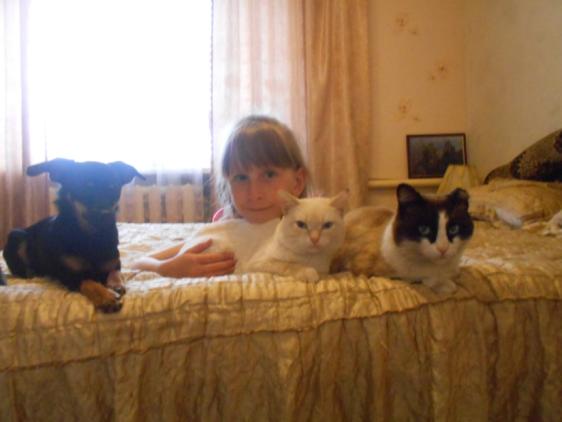 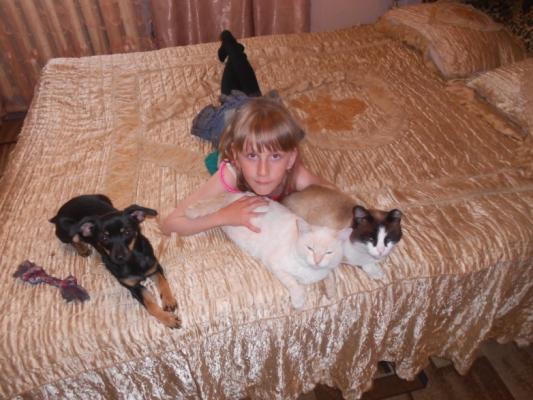 Расскажу-ка я вам о них поподробнее)))
Это Мурзик –
Самый главный из домашних питомцев
Всегда спокойный, серьезный и очень-очень умный
Это Мурзик –
Любит вкусно покушать и после обеда поспать)))
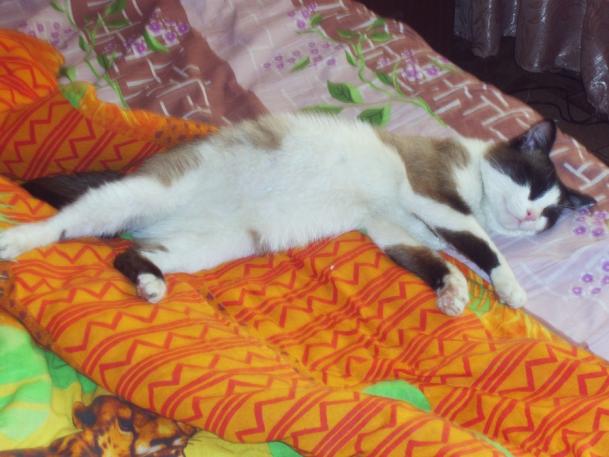 Мурзик в детстве
Мурзику 2 года
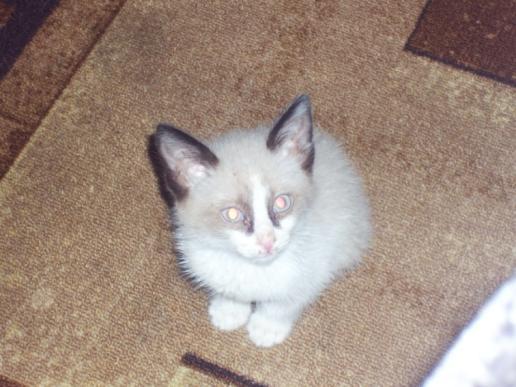 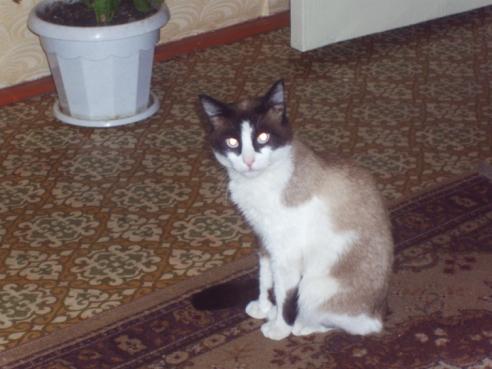 Мурзик сейчас       (4 года)
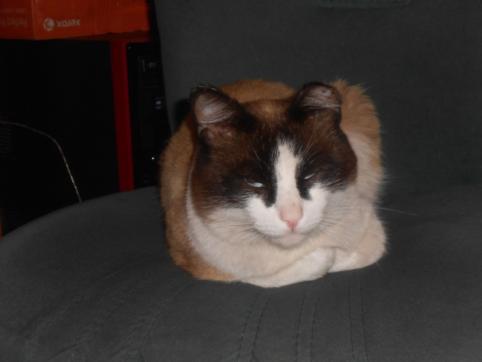 Это Индус –
Наш засоня….
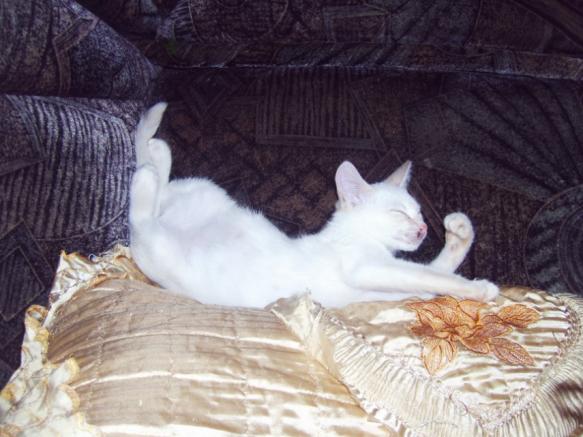 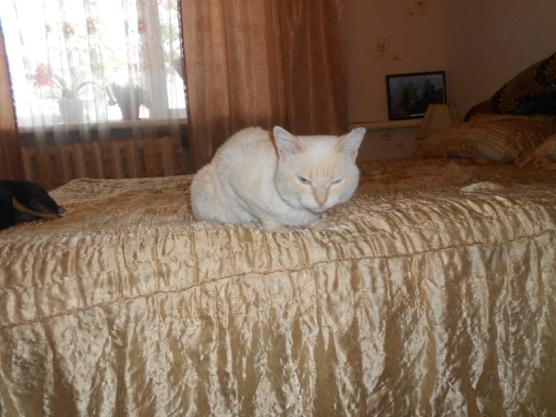 А это Кэпси -
Наш домашний 
«колокольчик» породы карликовый пинчер
Я ее очень люблю
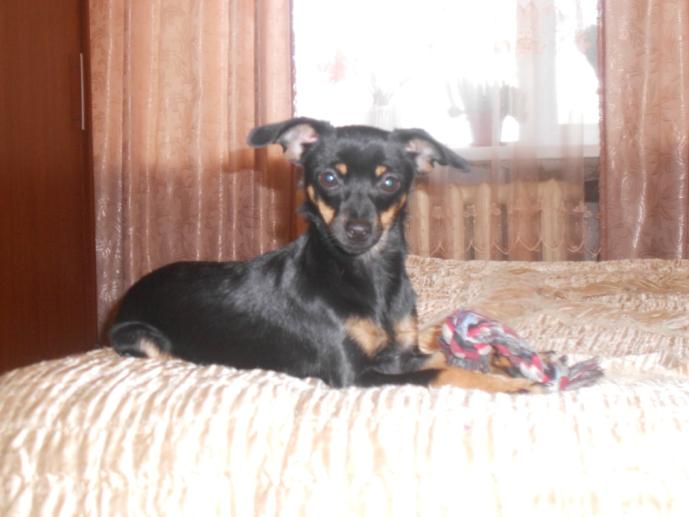 Она обладает живым характером, очень любопытная и подвижная. Любит играть в компании с кем - то, но если ей не уделить времени, найдёт себе развлечение и сама. Она способна перевернуть в доме всё, найти какую-то игрушку, подкидывать её вверх, ловить и снова подбрасывать, она неутомима, при этом как ураган сметает всё на своём пути…
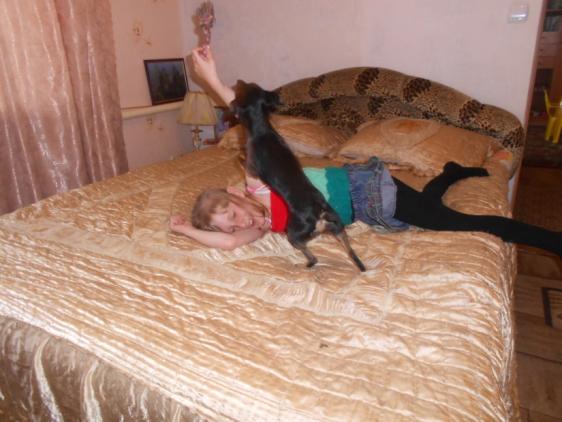 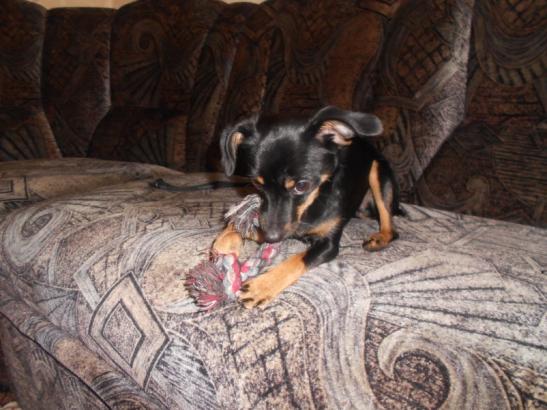 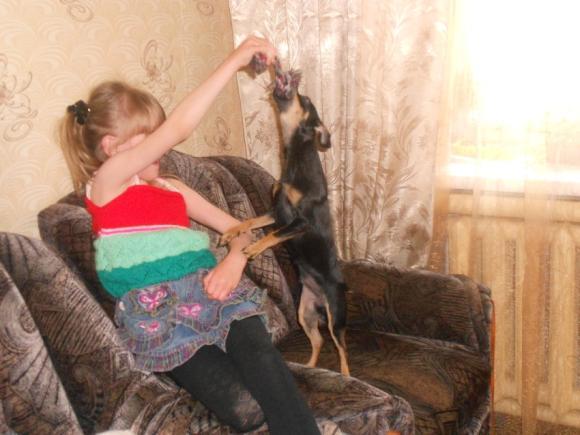 Мы очень любим своих домашних животных
Спасибо за внимание!
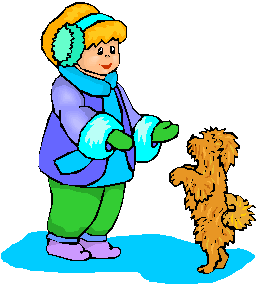 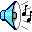